July 2015
Random Access with Trigger Frames using OFDMA
Date: 2015-07-13
Authors:
Slide 1
Chittabrata Ghosh, et al. (Intel)
July 2015
Authors (continued)
Slide 2
Chittabrata Ghosh, et al. (Intel)
July 2015
Authors (continued)
Slide 3
Chittabrata Ghosh, et al. (Intel)
July 2015
Authors (continued)
Slide 4
Chittabrata Ghosh, et al. (Intel)
July 2015
Authors (continued)
Slide 5
Chittabrata Ghosh, et al. (Intel)
July 2015
Authors (continued)
Slide 6
Chittabrata Ghosh, et al. (Intel)
July 2015
Authors (continued)
Slide 7
Chittabrata Ghosh, et al. (Intel)
July 2015
Authors (continued)
Slide 8
Chittabrata Ghosh, et al. (Intel)
July 2015
Abstract
In this contribution, we present a random access mechanism for UL MU transmissions

We propose that the Trigger frame supports the allocation of resource units for random access
STAs can randomly select among these resources for their UL MU PPDU transmissions
Slide 9
Chittabrata Ghosh, et al. (Intel)
July 2015
UL MU features in 11ax PAR and SFD
In the 11ax PAR [1], 
This project may include the capability to handle multiple simultaneous communications in both the spatial and frequency domains, in both the UL and DL.
Chapter 4 Multi-user (MU) features of 11ax SFD [2] mentions: 
An UL MU PPDU (MU-MIMO or OFDMA) is sent as an immediate response (IFS TBD) to a Trigger frame (format TBD) sent by the AP
UL MU procedure [3] is proposed in March IEEE meeting
The Trigger frame indicates the STA ID and allocated resource unit
However, several scenarios exist where the AP is unaware that a particular STA has traffic to send
Associated 802.11ax devices waking up from sleep state
Unassociated STAs intending to reach an AP
Slide 10
Chittabrata Ghosh, et al. (Intel)
July 2015
Motivation for Random Access for UL MU Transmissions
OFDMA supports more flexibility on packet transmission:
Closing the link with significant asymmetry (>=10dB) in transmit power between AP and STAs located far away
STAs use the Trigger frame allowing random access (TF-R) for UL transmissions on narrow bandwidth
Unassociated STAs intending to send UL frames to an AP
STAs use TF-R for UL management frames (Association Request, Probe Request, etc.) 
Reduces SU UL transmissions from unassociated STAs   
UL MU transmissions using TF-Rs reduce number of SU UL transmissions in conventional EDCA-based access
Efficient, specially for short packet transmissions with bursty traffic
Slide 11
Chittabrata Ghosh, et al. (Intel)
July 2015
TF-R for MU UL Transmissions
We propose to define a Trigger Frame for Random access (TF-R) which includes at least one allocation for a resource unit that can be randomly accessed by more than one STA
An STA decodes the TF-R and detects the identifiers and corresponding assigned resource units 
An access probability, Pa is defined
Each STA chooses a random number, Nr between 0 and 1
If Nr ≥ Pa , then the STA selects an RU randomly from allowed RUs for UL transmission 
Otherwise, the STA is not allowed to access any of the resource units assigned for random access in the TF-R
Slide 12
Chittabrata Ghosh, et al. (Intel)
July 2015
Illustration of Random Access with TF-R with Existing UL MU Procedure
Trigger Frame (TF-R) 
(random access)
RU 1 AID 0
Ttp ≥ Tsp  for STA 2, selects RU 1 randomly
RU 2  AID 0
RU 3 AID 0
UL MU PPDU
    (STA 2)
Ttp ≥ Tsp  for STA 1, selects RU 3 randomly
RU 4 AID 0
UL MU PPDU
    (STA 1)
ACK
RU 5 AID 0
Slide 13
Chittabrata Ghosh, et al. (Intel)
July 2015
Efficiency Analysis of Random Access Mechanism
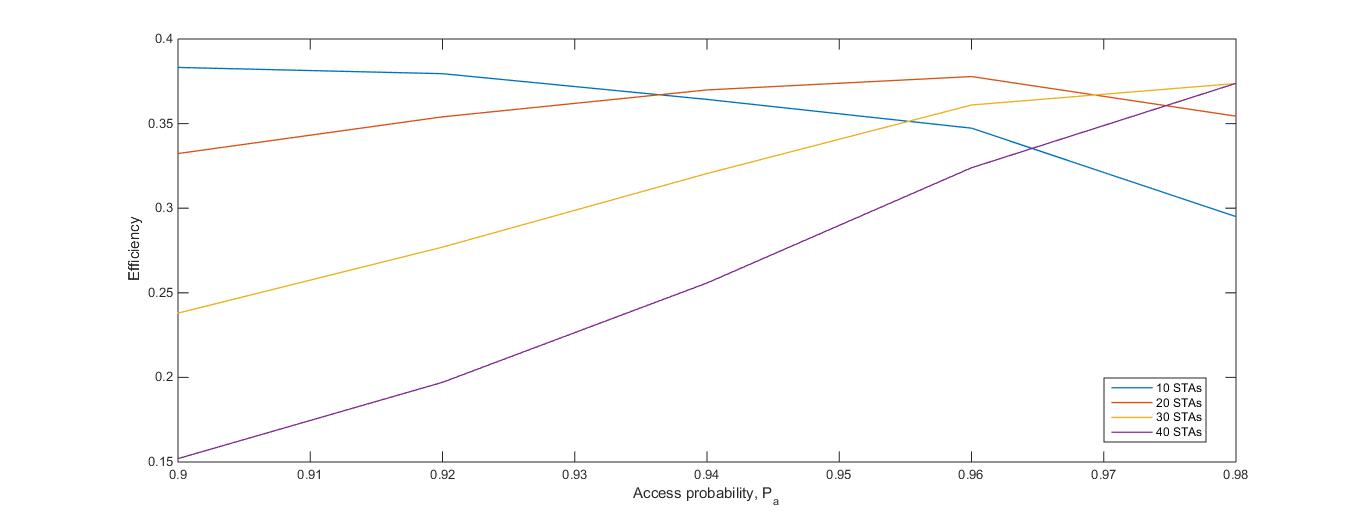 Efficiency is defined as the number of successful TF-Rs over total number of TF-Rs 
Pa is varied from 0.9 to 0.98 for efficiency analysis
8 resource units in each TF-R for random access
Number of STAs varied from 10 to 40
Slide 14
Chittabrata Ghosh, et al. (Intel)
July 2015
Latency Analysis of Random Access Mechanism
Latency for each STA is defined as the number of TF-Rs needed for each of its successful 
transmission
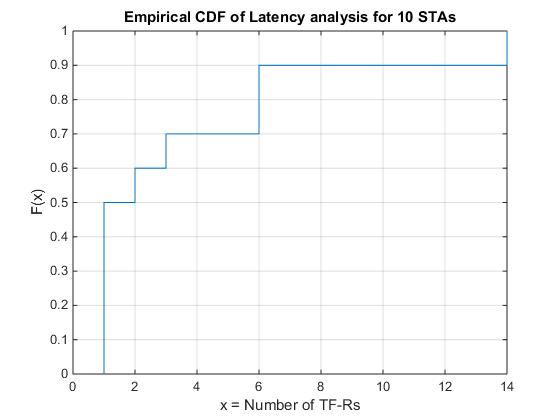 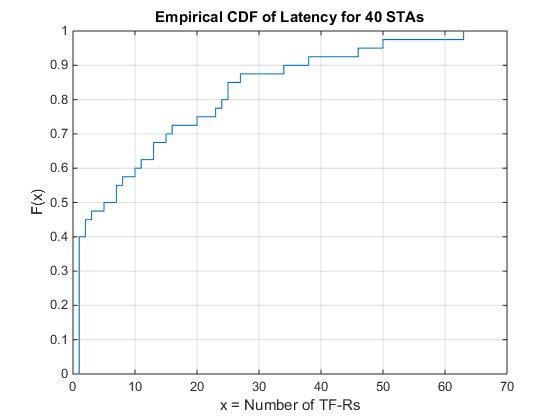 Slide 15
Chittabrata Ghosh, et al. (Intel)
July 2015
Summary
In this presentation, we proposed a random access mechanism with Trigger frames for UL MU transmissions
We have also presented efficiency and latency analysis for the random access mechanism
Slide 16
Chittabrata Ghosh, et al. (Intel)
July 2015
References
[1] IEEE 802.11-14/0165r1 “802.11 HEW SG Proposed PAR”
[2] IEEE 802.11-15/0132r2 “Specification Framework for Tax”
[3] IEEE 802.11-15/0365r0 “UL MU Procedure”
Slide 17
Chittabrata Ghosh, et al. (Intel)
July 2015
Straw-poll
Do you agree to add to the spec framework?
The spec shall define a Trigger frame that allocates resources for random access.

Yes:
No:
Abstain
Slide 18
Chittabrata Ghosh, et al. (Intel)